Anatomy of a family law case
Oh, yeah, and Professionalism!

Chris Radeff
Pelegrin & Radeff, P.C.
Acronym Alley
CMO – Case Management Order
ISC – Initial Status Conference
SCMP- Stipulated Case Management 	        Plan
FCF – Family Court Facilitator
Acronym Alley
TO – Temporary Orders
PO – Permanent Orders
CFI – Child and Family Investigator
CLR – Child Legal Representative
PRE – Parental Responsibilities Eval.
Acronym Alley
PRE – Parental Responsibilities Eval
JTMC – Joint Trial Management 				   Certificate
ODR – Office of Dispute Resolution
And…HTHDIGRIT…..
Acronym Alley
…How The Heck Did I Get Roped Into This?
Getting the Case Started
Petition
One party must be Colorado resident for 91 days
Children need to be in Colorado for 182 days
Summons
Children not leave state without Court approval or agreement of parties
Restrained from transferring, encumbering, concealing or in any way disposing of, without the consent of the other party or an Order of the Court, any marital property, except in the usual course of business or for the necessities of life.
Getting the Case Started
Case Information Sheet
Filed Suppressed
Contains data on parties not available to general public
Service
Private Process Server/Sheriff
Waiver
Co-Petition
The Initial Phase
Court Issues Case Management Order
Required to follow C.R.C.P. Rule 16.2
Sets forth additional deadlines
Provides for local rules/practices of that Jurisdiction
Practice Pointer
Docket, Docket, Docket!
Important Deadline!
Rule 16.2 Disclosures
Due 42 days after service
The Sworn Financial Statement and the Certificate of Compliance of Mandatory Disclosures are the ONLY documents filed with the Court.
All other documents are sent by snail or e-mail, or by Serve Only in CCES
The Sworn Financial Statement is the most important document you will ever file in your case.
The Initial Phase
Initial Status Conference
15-20 meeting with FCF, Magistrate or Judge
Triage
What is the Plan?
Stipulated Case Management Plan
Filed in lieu of attending Initial Status Conference
The Initial Phase
Temporary Orders
Parental Responsibilities
Parenting Time
Maintenance 
Child Support
Debt Payment
Occupancy of Home
Sale or conveyance of home only if “evidence of extreme circumstances.”  In re the Marriage of Gavend, 781 P.2d 161 (Colo. App. 1989).
The Middle Phase
Valuation of Property
Appraisals on Real Property vs. Assessor’s Value vs. Market Analysis
Pensions:  The “Hunt Formula.”  In re Marriage of Hunt, 909 P.2d 525 (1995)

Years of Service During Marriage	
Years of Total Service			X Monthly Benefit  X 1/2
The Middle Phase
401(k)
IRA
Stocks
Restricted Stock Units
In re the Marriage of Miller, 915 P.2d 1314 (1996)
The Middle Phase
Parental Responsibilities Evaluation
Average time takes 3-4 months
Costly
Comprehensive psychological evaluations
Protocol
The Middle Phase
Child and Family Investigator
CJD 04-08
Investigates
Writes Report
Testifies
Can be lawyer or non-lawyer
$2,750 cap
The Middle Phase
Child’s Legal Representative
Represents the child’s best interests
Must be a lawyer
Does not write a report
Does not testify
Participates as a lawyer in all phases of case
The Bump in the Road Phase
Does your client need a Guardian ad litem?
In re the Marriage of Sorensen, 166 P.3d 254 (Colo. App. 2007)

Is the client (1)mentally impaired so as to be incapable of understanding the nature and significance of the proceeding; (2) is incapable of making critical decisions; (3) lacks the intellectual capacity to communicate with counsel; OR (4) is mentally or emotionally incapable of weighing the advice of counsel on the particular course to pursue in his or her own interest
The Discovery Phase
Pattern and Non-Pattern Interrogatories and Request for Production of Documents
Depositions
The Settlement Phase
Mediation
Mandatory in Most Jurisdictions
Can be free or reduced cost pursuant to JDF 208
Private mediators or Office of Dispute Resolution
Signed Memorandum of Understanding (MOU) enforceable
Settlement Conference
Attorneys and parties only
Litigation Phase
Witness Lists due 63 days prior to Permanent Orders Hearing
Joint Trial Management Certificate and Exhibits due 7 days prior to hearing
Post-Hearing Phase
Drafting of Permanent Orders
Division of Assets
Quit Claim Deeds
Qualified Domestic Relations Order (QDRO)
PERA BOOBYTRAP:  PERA Domestic Relations Orders MUST be completed, signed by the Court and delivered to PERA no later than the 90th day after the Decree of Dissolution of Marriage is signed by the Court.
Professionalism
In Family Law Cases
This is Not Your Divorce
Keep a Professional Distance
Your job is to represent the client
Your job is not to save the client
These are not your children
You should not meet the children who are the subject of the case
Opposing Counsel is Not Your Spouse
The opposing party’s conduct is NOT the conduct of opposing counsel
What if it is?
The Only “A” Words Allowable
Advocate
Assertive
State your case, make your arguments, but don’t make your case about arguments.
You don’t have to be an    			  to get your point across
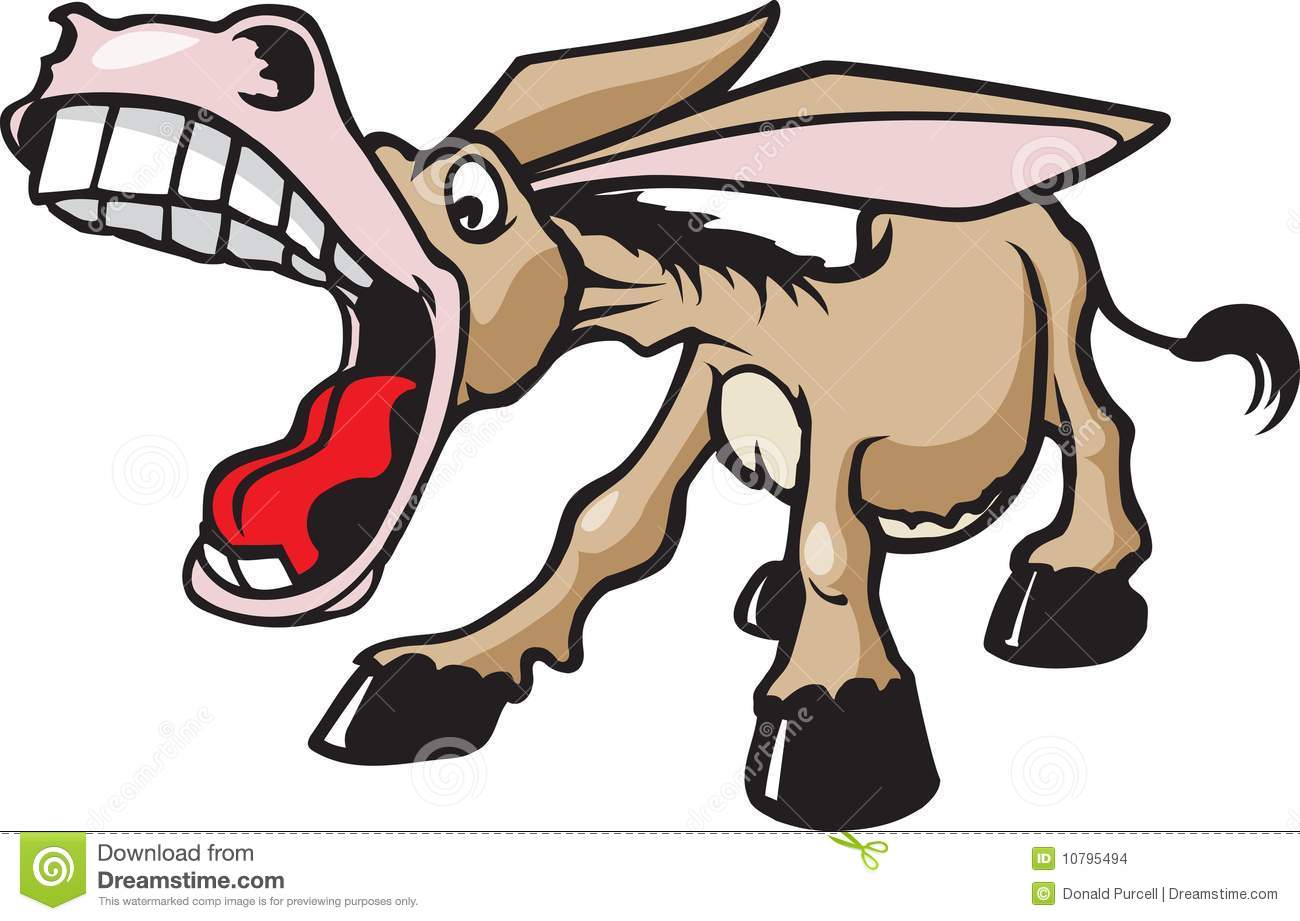 The End Phase
The End!